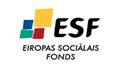 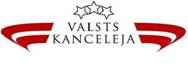 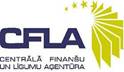 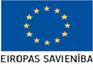 Ieguldījums Tavā nākotnē
VALSTS PĀRVALDES DARBINIEKU NOVĒRTĒŠANAS SISTĒMAS LIETOTĀJU MĀCĪBAS
09. un 10.06.2011.
Mācību seminārs tiek organizēts projekta „Atbalsts strukturālo reformu ieviešanai valsta pārvaldē”, identifikācijas Nr. 1DP/1.5.1.1.1./10/IPIA/CFLA/004/002,  5.2. aktivitātes „Valsts pārvaldes darbinieku novērtēšanas sistēmas ieviešana” ietvaros.
Projekta īstenošanu 100% apmērā finansē Eiropas Savienība ar Eiropas Sociālā fonda starpniecību.
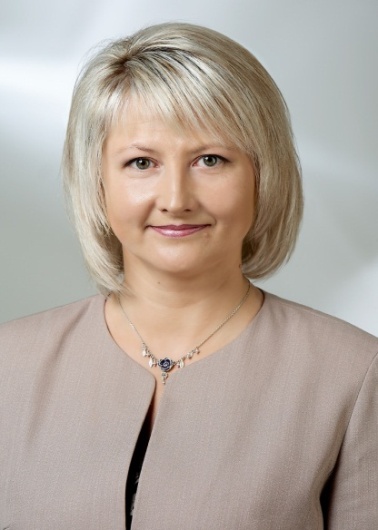 Iepazīsimies!
Agita Kalviņa

LU, Ekonomikas un Vadības fakultāte, Vadībzinātnes doktora studiju programma
Eurofakultāte
LU, Svešvalodu fakultāte
14 gadu pieredze organizāciju stratēģiskajā planošana un vadība  
Konsultante, Personāla pārvaldības maģistra programmas vadītāja, RISEBA  
Fontes Vadības konsultācijas vecākā konsultante,
Britu padome - HR pārmaiņu vadības programmas vadītāja, direktore
ES, bilaterālo projektu vadība organizaciju attīstības, stratēgiskās vadibas un pārmaiņu vadības jomās
Fokuss – stratēģiskās plānošanas, pārmaiņu vadības, procesu efektivizācijas projekti, darba izpildes vadības un darba samaksas sistēmu izstrāde, kompetenču modeļu izstrāde un novērtēšana, vadītāju apmācības
2
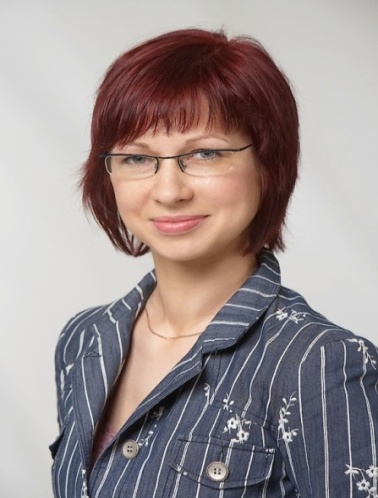 Katri Vintiša
LU doktorantūras studijas vadībzinātnē, LU maģistra grāds sabiedrības vadībā, LU bakalaura grāds psiholoģijā
Pieredze stratēģiskajā personāla vadībā no 1999.gada:
1999 - 2003 - Valsts civildienesta pārvalde, 2003 – 2007 - Valsts kanceleja – valsts pārvaldes cilvēkresursu attīstības plānošana
2007 - 2009 - konsultante SIA “Fontes Latvija”, “Fontes Vadības konsultācijas”
No 06.2009. – valdes locekle SIA “CREATIVE TECHNOLOGIES” – radoši risinājumi resursu vadībā
Specializācija – atalgojuma un darba izpildes vadības  sistēmu izstrāde, apmierinātības ar darbu izpēte, kompetenču modeļu izstrāde un novērtēšana
3
Mācību plāns
4
Mācību mērķi
Iepazīstināt ar izmaiņām darba izpildes plānošanas un novērtēšanas sistēmā
Sagatavot trenerus tālākai zināšanu un prasmju nodošanai par darba izpildes plānošanu un un vērtēšanu 
Iepazīstināt ar sistēmas IT atbalstu NEVIS 
Trenēt pārrunu vadīšanas un atgriezeniskās saites sniegšanas prasmes
5
Treneru loma sistēmas ieviešanā I
Zināšanu un prasmju kaskadēšana (nodošana  kolēģiem iestādēs)
Sistēmas mērķu un vērtību iedzīvināšana – treneris kā pārmaiņu aģents
Konsultācijas un praktisks atbalsts vadītājiem un darbiniekiem iestādēs
NB! 
Neapmācīti vadītāji vērtēt un vadīt pārrunas nedrīkst!
Svarīga ir arī darbinieku izglītošana, jo nezināšana vairo bailes un pretestību
6
Treneru loma sistēmas ieviešanā II
Labi pārzināt jauno darba izpildes novērtēšanas sistēmu
Piedalīties sistēmas pilnveidošanā
Sniegt atgriezenisko saiti atbildīgajai iestādei par sistēmas ieviešanas veiksmēm un neveiksmēm
Atbildība iestādes līmenī par novērtēšanas procesa  vadīšanas atbalstu
7
Projekta mērķi
Veikt saturiskus uzlabojumus esošajā valsts pārvaldē nodarbināto darba izpildes plānošanas un novērtēšanas sistēmā
Veicināt tās veiksmīgu ieviešanu, īstenojot plašu vadītāju un nodarbināto apmācību
Izstrādāt elektronisku sistēmu darba izpildes plānošanas un novērtēšanas procesa atbalstam, lai nodrošinātu 
efektīvāku procesa norisi
darba izpildes informācijas izmantošanu citos cilvēkresursu vadības procesos
8
Projekta rezultāts
Novērtēšanas sistēma, kura atbalsta valsts pārvaldes mērķu sasniegšanu:
 nodrošina atbilstību starp iestādes, struktūrvienības un individuālajiem mērķiem
ir ērta un saprotama ikvienam vadītājam un nodarbinātajam ikdienas lietošanā
palīdz nodrošināt taisnīgumu un caurskatāmību novērtēšanas procesā
veido pamatu sasaistei starp darba izpildes vērtējumu un atlīdzību, kā arī nodarbinātā izaugsmi
9
Kāpēc nepieciešamas izmaiņas esošajā novērtēšanas sistēmā?
10
Konteksts
Ierēdņu darba rezultātu vērtēšana uzsākta 2001.gadā ar mērķi veicināt cilvēkresursu izaugsmi un attīstību
2007.gadā tika izveidota sasaiste starp novērtēšanas rezultātiem un vairākiem atalgojuma elementiem, nepārskatot un nepārveidojot novērtēšanas sistēmu pēc būtības
11
Saturiskās problēmas
Nepilnīgi vērtēšanas kritēriji: vērtē mērķu sasniegšanu un kompetences, bet daļa pienākumu ir rutīnas, regulāri darbi
“Universāls” kompetenču modelis visām amatu grupām: vērtē visiem amatiem kopīgās kompetences, bet tiek ignorētas specifiskās kompetences, kas ir atšķirīgas dažādām amatu grupām
12
Ieviešanas problēmas
Vērtēšanas skalas “inflācija” – nesamērīgs augsto vērtējumu īpatsvars
Vērtēšanas prakses un prasību atšķirības iestāžu starpā - bieži novērota formāla pieeja, uzsvars uz vērtējuma noteikšanu, nevis snieguma analīzi
Zems vadītprasmju attīstības līmenis
Komisiju izmantošana pārrunās
Mācību programmu un metodisko materiālu trūkums par vadītāja lomu darba snieguma vadīšanā
13
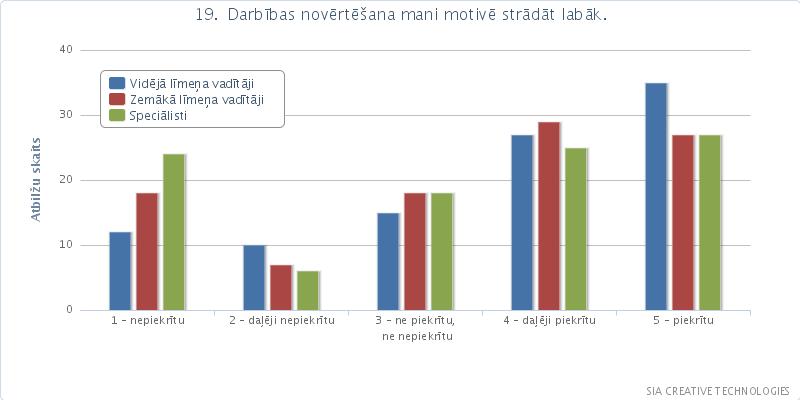 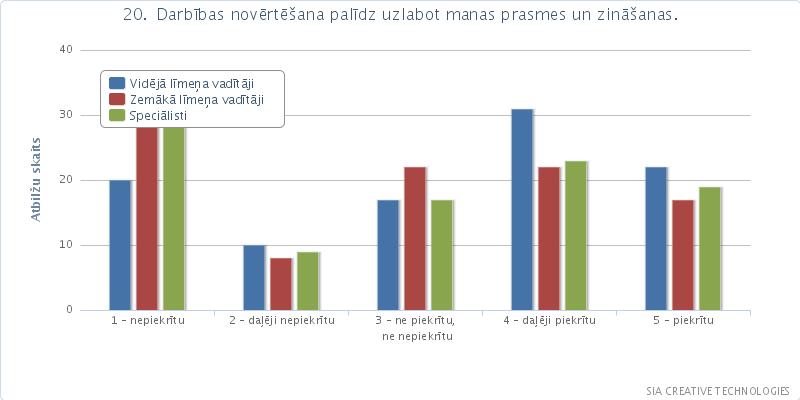 14
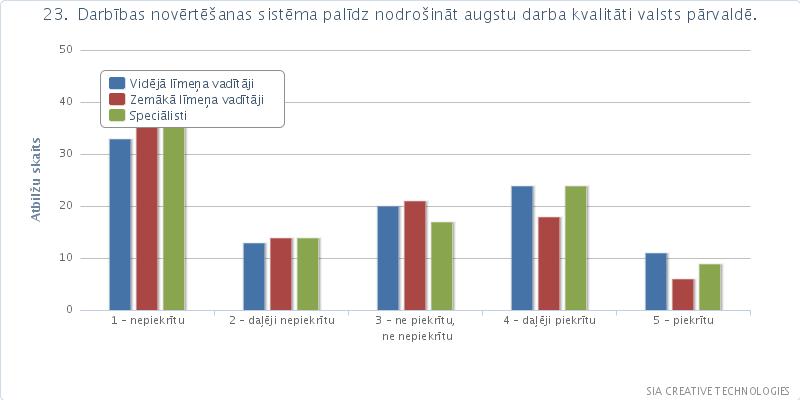 15
Kas darbības novērtēšanas sistēmā būtu jāuzlabo?
16
Kādi darbības aspekti būtu jāvērtē papildus esošajiem (uzdevumu izpilde un kompetences)?
17
Tendences Eiropā un pasaulē darbības novērtēšanas jomā
Plaša izplatība, augsta aktualitāte
Arvien pieaugošs uzsvars uz darbinieku mērķu noteikšanu atbilstoši iestādes mērķiem
Tiek ieviesti IT risinājumi sistēmas atbalstam:
lai minimizētu sistēmas administrēšanai nepieciešamo laiku un dokumentācijas apjomu
papildus iespējas integrēt informāciju dažādos personāla vadības procesos
Mazāka koncentrēšanās uz kompetencēm, lielāks uzsvars uz zināšanu un prasmju vadību 
Augsta aktualitāte 360 grādu vērtēšanai
Uzmanīgāka pieeja vērtējuma un atalgojuma sasaistei
18
Svarīgākais par NEVIS
NEVIS – novērtēšanas elektroniskās veidlapas informācijas sistēma
Web bāzēta IT sistēma, izstrādātājs: SIA “FMS”
Sistēmas struktūra un funkcionalitāte izveidota atbilstoši MK noteikumu projektam
19
Jauna pieeja darbības novērtēšanai
20
Izmaiņu kopsavilkums
Precizēti vērtēšanas kritēriji atbilstoši amatu grupām
Skaidri definēts vērtējuma aprēķina algoritms
Lielāks uzsvars uz mērķu un uzdevumu definēšanu un plānošanas prasmju attīstību
Lielāks uzsvars uz atgriezeniskās saites sniegšanas iemaņu attīstību
Elektroniskā vide darba plānošanai un vērtēšanai (NEVIS)
Paplašinātās (360 grādu) vērtēšanas iespēja
Kompetenču vārdnīca  un 5 līmeņu apraksti kompetencēm
21
Darba izpildes novērtēšana vai vadīšana?
Darba izpildes novērtēšana 
(angļu val.: performance appraisal)

Vadītāja vērtējums 
Pārrunas reizi gadā
Monolīta sistēma
Bieži – birokrātiska, formāla  sistēma
Īpašnieks – Personāla nodaļa
Darba izpildes vadīšana 
(angļu val.: performance management)

Vienots snieguma izvērtēšanas process dialoga veidā
Pastāvīgs process ar vienu vai divām tikšanās reizēm gadā
Elastīga sistēma
Uzsvars uz mērķiem, vērtībām un uzvedību
Minimāls dokumentācijas daudzums
Īpašnieks – vadītāji
(Armstrong, 2006)
22
Ilgtspējīgu organizāciju veiksmes stāsts
Līderība
Vadītāju spēja vadīt stratēģiskās plānošanas procesu un pārmaiņas
Mērķu sasaiste
Mērķu sasaiste no augstāka līdz zemākajam līmenim, vadītāju personīgā atbildība par mērķu izpildi 
Iesaistīšanās
Darbinieki iesaistās kopējo komandas, struktūrvienības un iestādes mērķu sasniegšanā
23
Pretestība – kāpēc?
Jauna pieeja vadīšanai ir nozīmīgas pārmaiņas
Jaunas kultūras ieviešana prasa laiku un piepūli
Pārmaiņas ne vienmēr izdodas, jo:
Cilvēkiem ir ērtāk darīt lietas pierastā veidā
Uzsvars uz rezultātiem un pierādījumiem par izpildi var būt biedējošs
Ja sistēma nav integrēta ar citām sistēmām iestādē un budžeta lēmumiem, tā neiedzīvojas
24
Tipiskākās kļūdas pārmaiņu vadīšanā
Mēs cenšamies nozīmīgas pārmaiņas ieviest pārāk steidzīgi
Mums liekas, ka visi uztver lietas tāpat kā mēs
Mēs nepalīdzam cilvēkiem saprast, uz kurieni organizācija virzās
Mēs nekad nekomunicējam pietiekoši daudz
Mēs aizmirstam, ka katrs darbinieks uztver pārmaiņas atšķirīgi
(Andrew Mayo, 2006)
25
Novērtēšanas sistēmas mērķi
Noteikt uz rezultātu sasniegšanu vērstus individuālos mērķus, kas atbilst struktūrvienības un iestādes mērķiem
Novērtēt nodarbinātā darba izpildi atbilstoši novērtēšanas kritērijiem
Noteikt nodarbinātā mācību un attīstības vajadzības 
Noteikt nodarbinātā profesionālās izaugsmes iespējas
Aktualizēt amata pienākumus
Piedāvāt virzienus sarunai starp nodarbināto un viņa tiešo vadītāju (turpmāk – vadītājs) un nodrošināt regulāru atgriezenisko saiti par darba izpildi
26
Kā definēt mērķus, pamatojoties uz iestādes stratēģiju un/vai darba plānu
Mērķu kaskadēšana
27
Darba izpildes plānošanas un vērtēšanas cikls
Kas?
Mērķi
Standarti
Rezultāti
Kā?
Rīcība
Prasmes
Attieksme
Novērtējums
Stiprās,
vājās puses
Atalgojums
Potenciāls
Coaching
Mācības 
Attīstība
Karjeras 
plānošana
28
Mērķu kaskāde
29
Kas ir mērķis I
Darbība, kas virza indivīdu/komandu/struktūrvienību uz priekšu un izriet no iestādes mērķiem
Nosacīti unikāls un novatorisks:
jauna prasība
jauns izaicinājums
jauns pakalpojums vai uzlabojums esošajā utml.
Definēts tā, ka ir skaidrs, kādēļ tas ir svarīgs, nevis tikai, kas tas ir
Orientēts uz iznākumu – rezultātu (ko jūs izdarīsiet un  kas no tā mainīsies), nevis ieguldījumu vai procesu (ko jūs darīsiet)
30
Kas ir mērķis II
Atrodas darbinieka ietekmes un atbildības zonā
Tam ir būtiska nozīme un ietekme uz struktūrvienības mērķu sasniegšanu
Rezultātu formulējums: pabeigtā formā, piemēram: īstenota sistēma, ieviesta instrukcija, noorganizētas mācības
Uzdevumi ir mērķa sasniegšanai pakārtotas darbības jeb soļi, kā nonākat līdz mērķim
NB!
Mērķis nav amata apraksta pienākums, bet mērķi tiek sasniegti, veicot amata pienākumus
Mērķis nav uzdevums vai rutīnas darbs: tas ir ilgstošāks laika ziņā un nozīmīgāks ietekmes ziņā
Ja mērķi nav iespējams sadalīt sīkākās darbībās, tas, visdrīzāk, nav mērķis, bet uzdevums
31
Mērķu definēšana
Darbinieka mērķi izriet no struktūrvienības mērķiem, kuri kaskādes veidā izriet no iestādes stratēģijas un/vai darba plāna
Plānošanas periodā katram vadītājam ir jāpārrunā ar darbiniekiem, kas struktūrvienībai ir jāpaveic nākamajā periodā un kā darbi tiks sadalīti
Elektroniskajā sistēmā tiek veidota saite starp augstāka līmeņa mērķiem un darbinieka mērķiem
32
Kā uzrakstīt mērķi
Sākt ar darbības vārdu
Noteikt rezultātu sasniegšanas rādītāju
Pārliecināties, vai darbinieks var kontrolēt mērķa sasniegšanu
Noteikt  prioritātes (mērķa svars procentos)
NB! 
Ne vairāk par 10 mērķiem
Nav pieļaujami mērķi, kuru svars ir mazāks par 10%
33
SMART mērķi
SMART princips – palīdz novērtēt, vai mērķis ir pareizi formulēts, bet nepasaka, vai tas ir atbilstošs stratēģijai vai nē
S  specifiski un saprotami 
M  mērāmi kvantitatīvi un/vai kvalitatīvi 
A  atbilstoši un sasniedzami 
R  uz rezultātu orientēti 
T  ar atbilstošu laika termiņu
Piemēram:
Uzlabot atskaišu kvalitāti, līdz 01.03.2012. samazinot kļūdu skaitu par 50 procentiem.
34
Rezultātu rādītāji var būt
Kvantitatīvi: skaits, termiņš, apjoms, atbilstība rādītājiem u.c.  
Aprakstoši:  atbilstība standartam, paraugam, modelim, prasībām
35
Mērķu definēšanas piemērs
36
Mērķu plānošana NEVIS
37
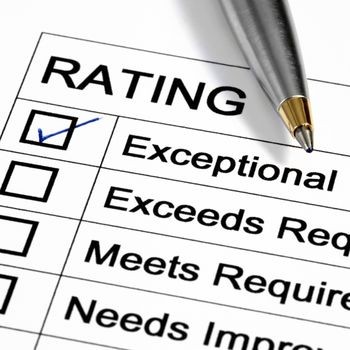 Kritēriji un to vērtēšanas pieeja
Darba izpildes novērtēšana
38
Kritēriji, kuri nosaka darbinieku darbības kvalitāti
Zināšanas, prasmes un pieredze jeb kvalifikācija
Rīcība (kompetences)
Rezultātu sasniegšana 
Pienākumu izpilde
Kā?
Kas?
39
Darba izpildes kritēriji un to vērtēšana
40
Vērtēšanas skala
41
Kritēriju svars dažādām amatu grupām
42
Vērtējuma koeficienti
43
Kā novērtēt mērķu sasniegšanu
Izpildes statuss, kuru sistēmā atzīmē darbinieks:
Neiesākts (0 % izpilde)
Iesākts (30% izpilde)
Daļēji izpildīts (70% izpilde)
Izpildīts (100% izpilde)
Pārsniegts (vairāk kā 100%)
Neaktuāls
Pārcelts uz nākamo periodu
Vadītājs novērtē katra mērķa sasniegšanas līmeni 5 līmeņu skalā:
Izcili (pārsniedz prasības)
Teicami  (daļēji pārsniedz prasības)
Labi (atbilst prasībām)
Jāpilnveido (daļēji atbilst prasībām)
Neapmierinoši (neatbilst prasībām)
44
Mērķu izpildes pārskatīšana NEVIS
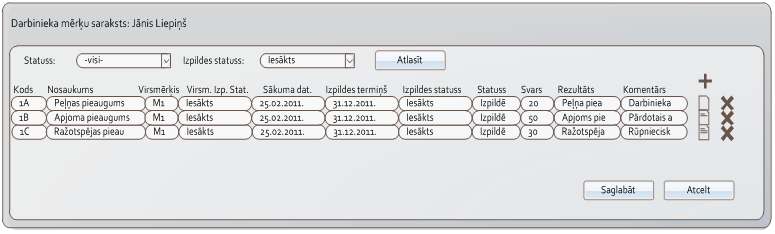 45
Mērķu izpildes novērtēšana NEVIS
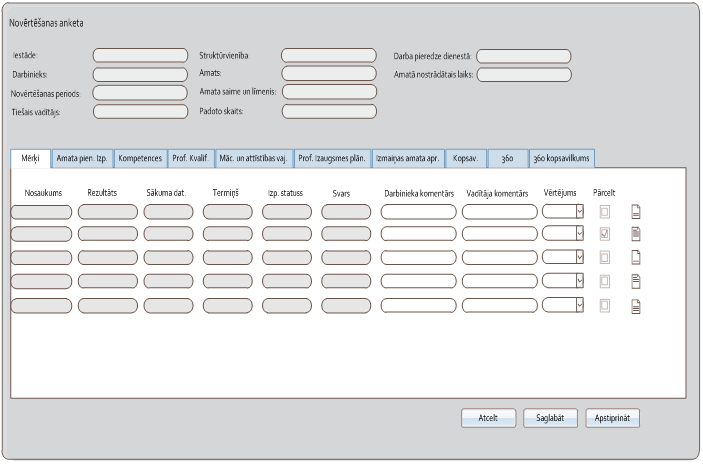 46
Kā novērtēt amata pienākumu izpildi
Tiek noteikts viens kopējs vērtējums, nesadalot to pa atsevišķiem pienākumiem
Amata pienākumu izpilde jāvērtē, pamatojoties uz prasībām pienākumu izpildei, kuri ir definēti amata aprakstā, kvalitātes sistēmas standartos, ja tādi ir, procedūrās u.c. avotos
47
Amata pienākumu izpildes novērtēšana NEVIS
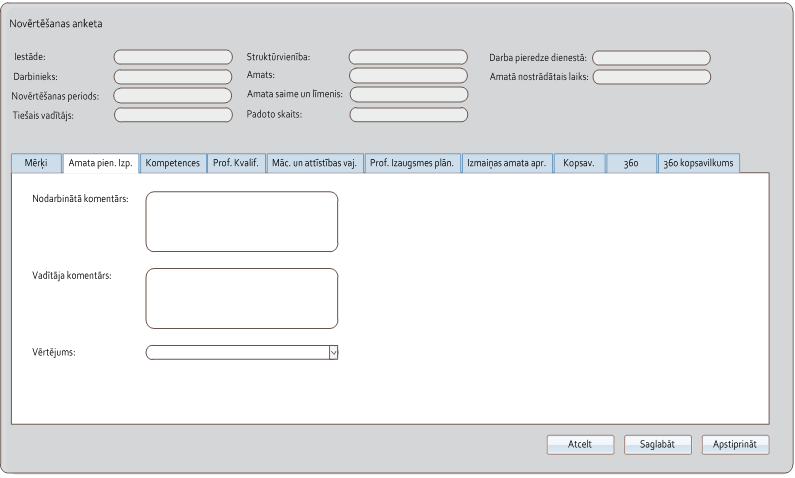 48
Kā novērtēt profesionālo kvalifikāciju
Vērtē atsevišķi katru apakškritēriju
Izglītības līmeni
Profesionālās pieredzes līmeni
Profesionālo zināšanu un prasmju līmeni
Vispārējo zināšanu un prasmju līmeni
Kritērija vērtējumu iegūst, summējot visu apakškritēriju vērtējumu koeficientus un iegūto summu dalot ar vērtējumu skaitu
Ja nav mainījušās amata prasības vai nav notikušas būtiskas izmaiņas kvalifikācijā, kritēriju var nevērtēt katru gadu
49
Profesionālās kvalifikācijas novērtējums NEVIS
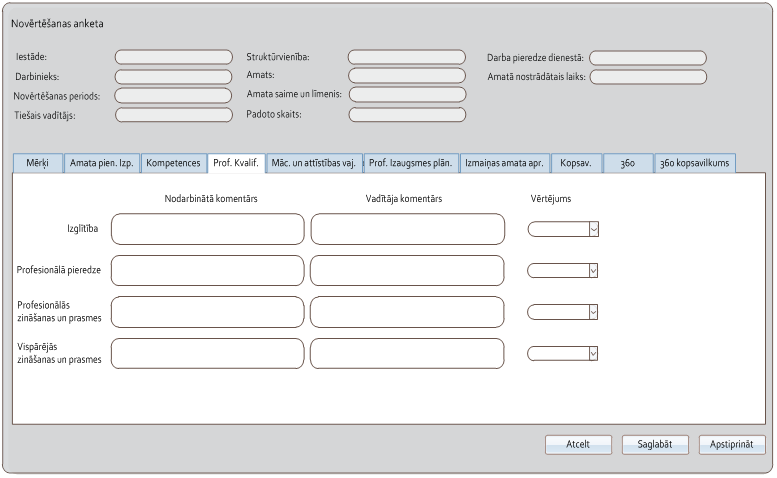 50
Kā novērtēt kompetences
Kompetences vērtē, analizējot nodarbinātā snieguma atbilstību amata kompetenču aprakstiem (sk. Kompetenču vārdnīcu)
Kompetenču vārdnīcā sniegti apraksti visiem 5 vērtējuma līmeņiem
Vērtējot kompetences, analizē, kuram no līmeņiem lielākoties atbilst nodarbinātā rīcība
Kompetenču vērtējumu iegūst, summējot vērtējumus un iegūto summu dalot ar vērtējumu skaitu
51
Kompetenču novērtēšana NEVIS
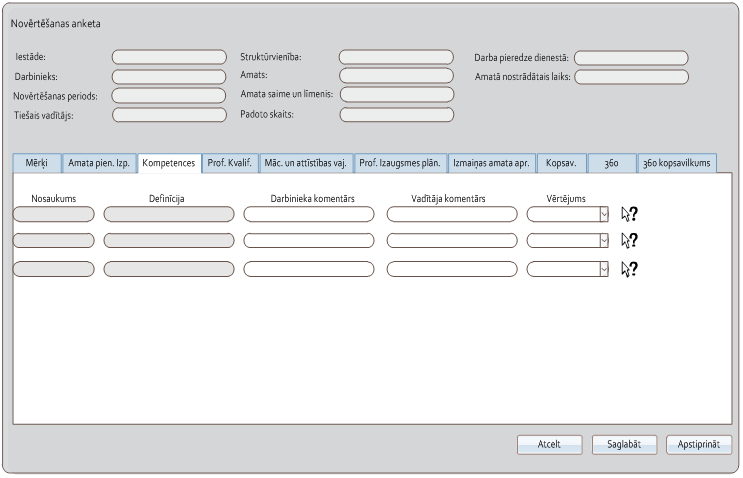 52
Kopējais darba izpildes vērtējums
Kopējo darbinieka darba izpildes vērtējumu iegūst, summējot kritēriju „Mērķu sasniegšana”, „Amata pienākumu izpilde”, „Profesionālā kvalifikācija” un „Kompetences” vērtējumus, kuri reizināti ar kritērija īpatsvara rādītājiem atbilstoši attiecīgajai amatu grupai
Vērtējums tiek aprēķināts NEVIS!
53
Novērtēšanas kopsavilkums NEVIS
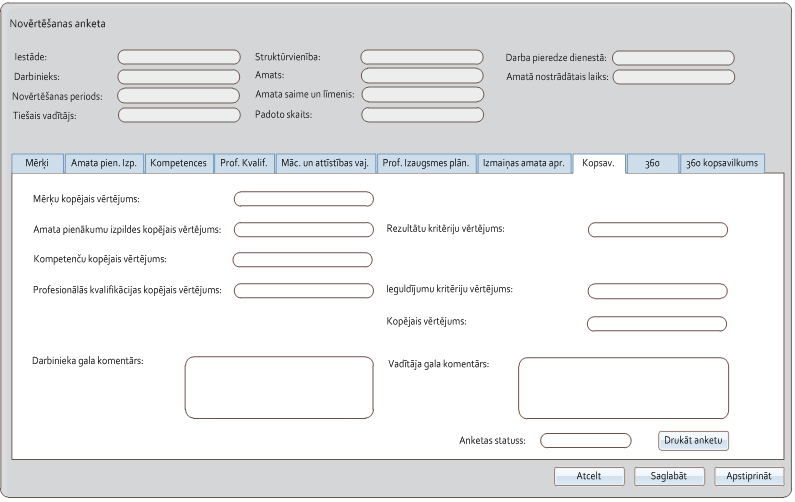 54
Vērtējuma aprēķināšana
55
Normālā sadalījums princips – vērtētāju objektivitāte
Lielākajai daļai [~68-70%] darbinieku kritēriju vērtējumam būtu jābūt vidējā līmenī – atbilst prasībām
Analizē kopējo darba izpildes vērtējumu atbilstību normālā sadalījuma principam
Īpaša uzmanība augstākajam un zemākajam vērtējumam
Iespēja koriģēt vērtējumu
56
2%
14%
68%
14%
2%
Darbinieku skaits
Jāpilnveido
Labi
Teicami
Neapmierinoši
Izcili
Darba izpildes vērtējums
Normālais sadalījums darba izpildes vērtēšanā
57
Izmaiņas iestādes vadītāju vērtēšanas kārtībā
360 grādu vērtēšanas modifikācija
Vērtētāju lomā – padotie, kolēģi (citi augstākā līmeņa vadītāji), sadarbības partneri, tajā skaitā nevalstisko organizāciju pārstāvji, klienti (sarakstu veido Ministru kabineta loceklis pēc personāla vadības speciālista ieteikuma
Veic pēc izvēles (nav obligāta)
Veic pirms ikgadējās darba izpildes novērtēšanas
Vērtēšanas rezultātus izskata un ņem vērā vērtēšanas komisija 
Iespējams vērtēt jebkuras kompetences, kuras ir iekļautas Kompetenču vārdnīcā
58
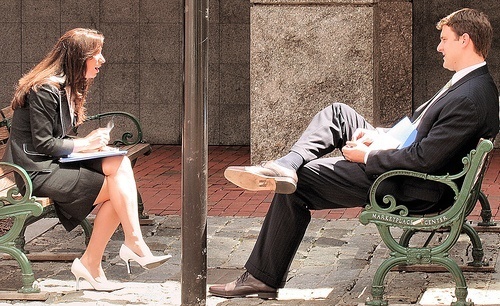 PĀRRUNAS
59
Pārrunu mērķi
Uzlabot vai stiprināt motivāciju
Uzlabot saprašanos un sadarbību vadītāja un darbinieka starpā
Uzlabot darbinieka izpratni par iestādes mērķiem un viņa lomu to sasniegšanā
Uzlabot darba izpildi
60
Motivējoša pārrunu intervija
“Sendviča” struktūra:
Pozitīvs sākums:
Darba izpildes pozitīvo aspektu izcelšana
Pateicība par darbinieka ieguldījumu
Problēmjautājumu pārrunāšana:
Taktiska un delikāta trūkumu analīze, darbinieka argumentu uzklausīšana
Vienošanās par trūkumu novēršanas taktiku
Pozitīvs noslēgums:
Apliecināt par uzticēšanos darbiniekam un viņa potenciālam
Apliecināt apņemšanos palīdzēt novērst trūkumus
61
Veiksmīgu pārrunu priekšnoteikumi
Jāsagatavojas pārrunām, apdomājot, ko vēlaties sasniegt, ko gaida sarunu partneris, kādas aktivitātes var sekot jūsu sarunai
Labi jāpārzina veidlapa un tās saturs
Jābūt gatavam paskaidrot savu viedokli vienkāršā, tiešā formā, bez sakāpinātām emocijām
Problemātiskos jautājumus jāanalizē no attīstības iespēju viedokļa, balstoties uz pozitīvo nodarbinātā sniegumā, nevis, koncentrējoties uz negatīvajiem aspektiem
62
Atgriezeniskā saite I
Būtiska darba izpildes vadības procesa daļa gan vadītājam, gan darbiniekam
Lai tā būtu tiešām efektīvs attīstības rīks, ir svarīgi, lai tai tiktu radīta atbilstoša vide , kas veicina atklātu un godīgu komunikāciju – gan formālo, gan neformālo
Veicina atvērtības kultūru
Stiprina panākumus
Palīdz cilvēkiem attīstīties
Veido uzticēšanos
Vairums cilvēku vēlas saņemt atgriezenisko saiti. Cilvēki var izjust stresu, ja viņi nesaņem atgriezenisko saiti. Viņi var pat kļūt destruktīvi.
Prasmīgi sniegta atgriezeniskā saite var būt motivējošs faktors, kas stiprina attiecības, nevis tās vājina (kas bieži ir pamatā bailēm, kādēļ atgriezeniskā saite netiek sniegta)
63
Atgriezeniskā saite II
Dažreiz cilvēki izvairās sniegt atgriezenisko saiti
viņi dod mājienus
pasaka tikai daļu no tā, ko vēlas teikt
nesaka neko
Ja netiek sniegta konstruktīva atgriezeniskā saite, rezultātā:
var pasliktināties darba izpilde
var rasties problēmas ar pakalpojuma saņēmējiem, sadarbības partneriem, iesaistītajām pusēm
uzticības trūkums
pašcieņas zudums
64
Kāds ir esošais klimats jūsu iestādē attiecībā uz atgriezeniskās saites sniegšanu un kādu jūs to vēlētos
Cik ierasti ir cilvēkiem sniegt atgriezenisko saiti?
Cik ierasta ir situācija, kad cilvēki sniedz konstruktīvu kritiku?
Kādos apstākļos tā tiek sniegta? Kurš to sniedz? Cik kvalitatīvi?
Nākotnes vide:
Kā jūs aprakstītu, kāda būtu ideāla « kultūra» atgriezeniskās saites sniegšanai?
Ko jūs personīgi varētu darīt, lai veicinātu labāku atgriezeniskās saites sniegšanas kultūru savā iestādē?
65
Atgriezeniskās saites sniegšanas principi
Divas dilemmas attiecībā uz atgriezeniskās saites  sniegšanu kolēģiem:
- Vai to sniegt vai nē
- Ja jā, tad kā to izdarīt
Kā mēs varam labāk palīdzēt viens otram sniegt atgriezenisko saiti?
NB!
Atgriezeniskā saite ir delikāts jautājums
Ja tiek sniegta slikti, var izdarīt vairāk ļaunuma, kā labuma
66
Prasmīga atgriezeniskā saite
Sniegta vidē, kurā cilvēki augstu vērtē viens otru
Līdzsvars starp uzslavu un kritiku
Ieguvums ir saites saņēmējam, nevis sniedzējam
Konstruktīva – cilvēks ar to var ar to kaut ko darīt, rīkoties
Godīga – faktam jābūt novērotam vai konkrēti izklāstītam
Jāsniedz ļoti drīz pēc notikuma
Nekādi pieņēmumi – jābalstās uz rīcības novērojumu, nevis personības vērtējumu
67
Konstruktīva kritika
Kritika jeb negatīva atgriezeniskā saite tiek sniegta gadījumos, kad ir tikusi pieļauta kļūda vai arī indivīds nestrādā atbilstoši pieņemtajiem standartiem: «Katram jāmācās no savām un citu kļūdām un jāpalīdz citiem mācīties no savām»
Ja organizācija nepieļauj, ka kļūdas var būt, tad veidojas «vainošanas kultūra». Tādēļ ir ļoti svarīgi, ka kritika (negatīva atgriezeniskā saite) ir izteikta konstruktīvā (produktīvā) veidā – ar mērķi panākt uzlabojumus, nevis uzbrukt indivīda raksturam vai personībai
68
Konstruktīvas atgriezeniskās saites sniegšana I
Dariet to
piemērotā laikā un vietā
klātienē (personīgi)
bez citu personu klātbūtnes (viens pret vienu)
Vienojieties par faktiem
padomājiet par pierādījumiem
pārbaudiet un noskaidrojiet
69
Konstruktīvas atgriezeniskās saites sniegšana II
Jautājiet un klausieties
Izmantojiet atvērtos jautājumus, lai noskaidrotu vairāk
Lietojiet slēgtos jautājumus, lai fokusētos uz specifiskiem faktiem
Aktīvi klausieties un ņemiet vērā neverbālo valodu
Kritizējiet rīcību
Koncentrējieties uz to, kas ir ticis izdarīts
Domājiet par rīcību, nevis personību
70
Konstruktīvas atgriezeniskās saites sniegšana III
Izskaidrojiet, kādēļ tas ir svarīgi:
tas palīdz indivīdam izprast savas rīcības nozīmi, izprast to kontekstā
visdrīzāk, viņš/viņa tā vairs nerīkosies nākotnē
Vienojieties par tālākajiem soļiem:
indivīdam ir jābūt “īpašniekam”  gan problēmai, gan tās atrisinājumam
esiet radošs – var būt vairāki problēmas risinājumi
Esiet pozitīvs
Koncentrējieties uz nākotni un iedrošiniet veikt uzlabojumus
Piedāvājiet palīdzību un atbalstu, ja nepieciešams
71
Kā cilvēki pamato, kādēļ viņi izvairās sniegt atgriezenisko saiti
Mūsu iestādē nav tāda kultūra
Viņš/viņa neklausīsies, kāda jēga kaut ko teikt?
Tas var sagraut attiecības
Es nespēšu tikt galā ar konfliktu
72
Kā uzklausīt atgriezenisko saiti
Atcerieties, ka mērķis ir mācīties no tās
Neviens nav perfekts un tas ir OK
Pat slikti sniegta atgriezeniskā saite var būt lietderīga, ja jūs to nenoraidāt
Izvairieties no spontānas, tūlītējas reakcijas
Lūdziet laiku paskaidrojumiem un pārdomām, ja jūtat, kas tas ir nepieciešams
73
Veiksmīgas un neveiksmīgas frāzes
+
-
Es sajutos ...
Kad Tu ...
Jo ...
Tu vienmēr
Tu nekad
Piemērs: 
Es sajutos patiesi apjukusi, kad Tu man nedevi nekādu ziņu, kur atrodies, jo es nevarēju paskaidrot apmeklētājam (klientam),  kad Tu būsi atpakaļ.
74
Ieteicamā pieeja konstruktīvās atgriezeniskās saites saņemšanai
Mērķis
Mācīties no kritikas
Atgādināt sev, ka cilvēki sniedz jums konstruktīvu atgriezenisko saiti, jo vēlas jums palīdzēt uzlabot jūsu darba izpildi
Klausieties
Centieties izvairīties no tūlītējas reakcijas
Precizējiet
Jautājiet pēc konkrētas informācijas par savu rīcību un darbībām, kas tikušas novērotas
Vai jūs izprotat jūsu rīcības sekas? Ja nē – jautājiet!
75
Ieteicamā pieeja konstruktīvās atgriezeniskās saites saņemšanai
Reaģējiet:
Ja piekrītat, tad pasakiet to un sniedziet savus priekšlikumus uzlabojumiem
Ja nepiekrītat, tad pasakiet to,  izskaidrojiet savu nostāju un apspriediet situāciju atklāti un godīgi
Rīkojieties:
Centieties vienoties par nākamajiem soļiem
Skaidri pasakiet, kādu palīdzību jums, iespējams, vajadzēs, lai veiktu uzlabojumus
76
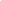 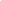 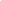 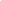 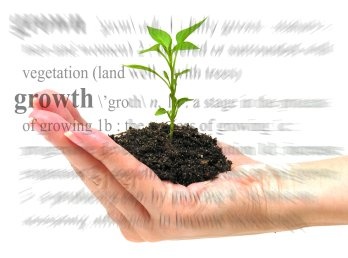 DARBINIEKU ATTĪSTĪBA
77
Mērķi
Attīstīt organizāciju, sekmēt tās mērķu sasniegšanu
Motivēt darbiniekus, radīt apstākļus viņu potenciāla īstenošanai
78
Faktori, kas rada apmierinātību ar darbu:
Atzinība
Sasniegumi
Rīcības brīvība, autonomija
Attīstības un mācīšanās iespējas
Izaicinājumi
Interesants, nozīmīgs darba saturs
79
Faktori, kas rada neapmierinātību ar darbu:
Darba drošība
Labumi
Darba apstākļi
Samaksa
Vadīšana
Organizācijas politika un procedūras
80
Kas motivē darbiniekus?
Rīcības brīvība un autonomija darba veikšanā, ciktāl tas ir iespējams atbilstoši noteiktajai kārtībai
Izaugsmes un mācīšanās iespējas
Augsts izaicinājuma līmenis darbā
Interesants darba saturs
Atzinība par sasniegumiem
Iniciatīvas iespēja
81
Kas attīsta darbiniekus?
Izaicinošs darbs
Priekšnieki un kolēģi
Grūtības
Ārpusdarba aktivitātes
Mācību programmas
82
Efektīvs personiskais attīstības plāns
Kādas zināšanas, prasmes vai kompetences jāattīsta?
Kāds labums būs iestādei?
Kāds labums būs  darbiniekam?
Kā mērīsim, vai mācību mērķis ir sasniegts?
Darbinieka pašanalīze un datu ievākšana
Izpildes termiņš (gads ir pārāk ilgs laiks!)
Rīcības plāns, vēlams, nedēļu griezumā
Attīstības plāna efektivitātes novērtējums
83
Attīstības darbības (I)
Semināri
Kursi
Konferences
Tiešā vadītāja ievirze un padomi, trenēšana
Īpaši noteiktu uzdevumu izpilde
Prezentāciju gatavošana un vadīšana
Sistemātiska gadījumu analīze (mācīšanās no pagātnes)
Īpaši atlasītas profesionālās literatūras lasīšana
84
Attīstības darbības (II)
Plānota darba pienākumu vai amata maiņa (rotācija)
Papildus pienākumu uzņemšanās
Pieredzes apmaiņas tikšanās ar kolēģiem
Labākās prakses pārņemšana
Informatīvas tikšanās ar klientiem
Akadēmiskās mācības
Tālmācība
E-mācības
85
Mācību un attīstības vajadzības NEVIS
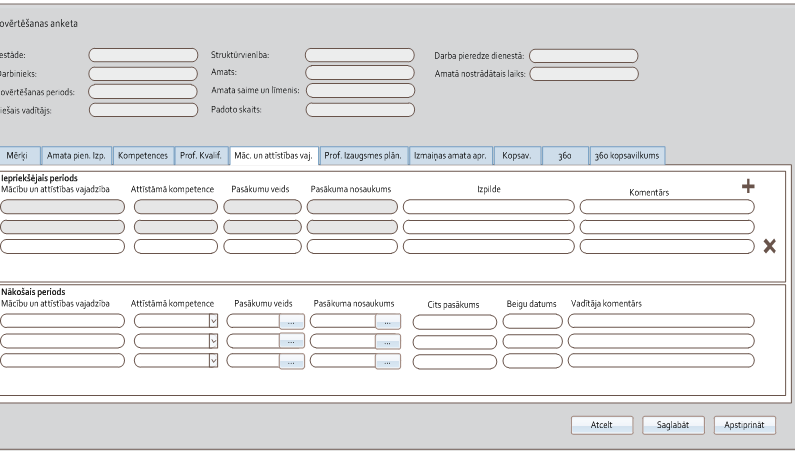 86
Profesionālās izaugsmes plānošana NEVIS
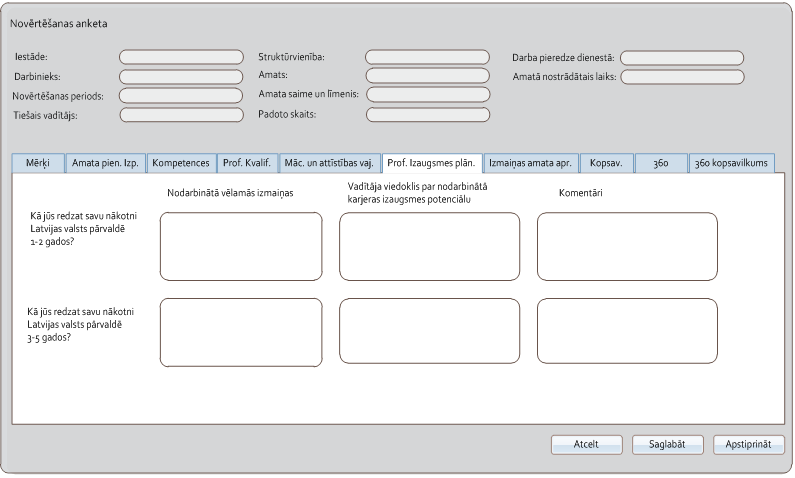 87
Kas atbild par attīstību?
palīdzēt darbiniekiem saprast, kas tieši jāattīsta
 palīdzēt darbiniekam izstrādāt attīstības plānu
 atbalstīt/finansēt plānu
 radīt attīstības iespējas
 pārliecināties par rezultātu
izstrādāt mācību plānus 
palīdzēt noorganizēt mācības
 analizēt mācību efektivitāti
rūpīgi pārdomāt, kādas prasmes jāattīsta
 centīgi pilnveidot attīstāmās sfēras
lūgt atgriezenisko saikni par progresu
 izvērtēt mācību efektivitāti
88
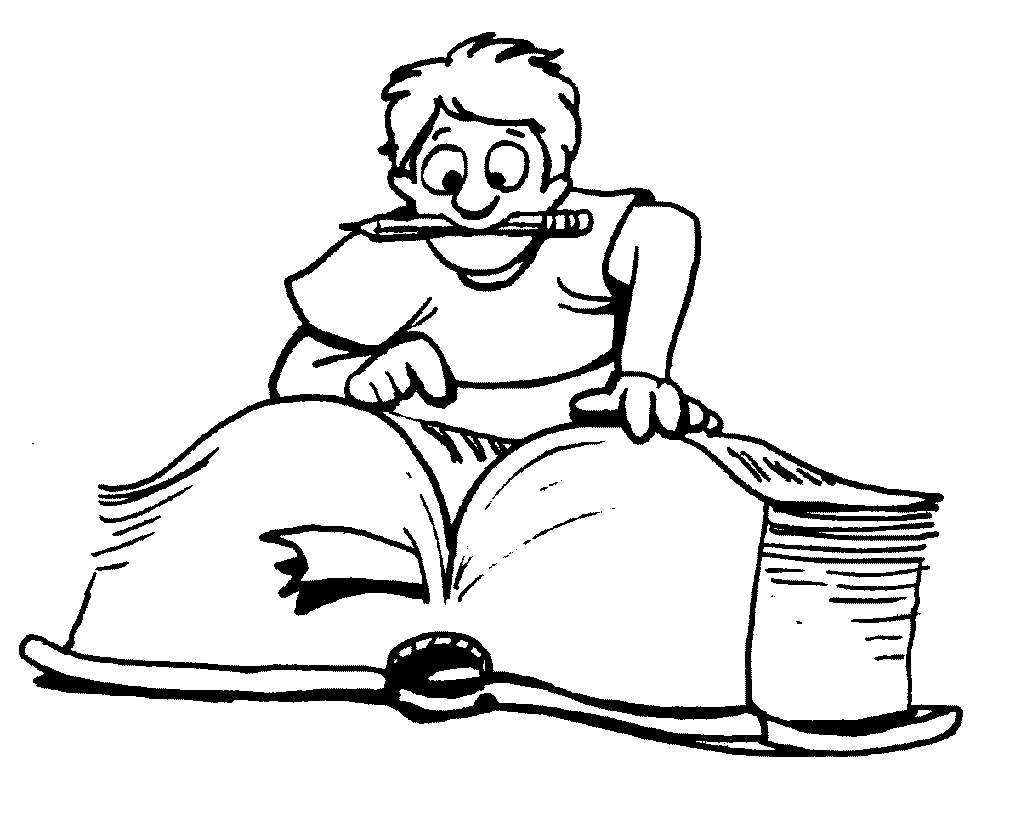 Sagatavošanās Mācību vadīšanai
89
Dalībnieki
Ņemiet vērā/ atcerieties, ka cilvēkiem ir dažādi mācīšanas stili un uztveres veids
Kāda ir dalībnieku iepriekšējā pieredze?
Ko viņi sagaida no mācībām?
Vai viņi pazīst viens otru?
Cik cilvēku būs mācībās un kāds ir minimālais/maksimālais cilvēku skaits, kuru jūs varat uzņemt konkrētajās mācībās?
Vai viņiem ir kādas  īpašas vajadzības?
Pārliecinieties, ka  dalībniekiem ir aizsūtītas pareizas instrukcijas/norādes mācību sakarā
90
Resursi un tehnika
Pārliecināties, ka zināt, kā darbojas tehnika konkrētajā mācību telpā un tā tiešām arī darbojas
Uzziniet, ar ko jākontaktējas gadījumā, ja ar tehniku ir problēmas
Ja nav iespēja nodrošināt kafijas pauzi, jebkurā gadījumā jāparedz laiks cilvēkiem pārtraukumam
Vai ir pieejams kopējamais aparāts, internets utt.
Rakstāmlietas, papīrs – vai pietiekošā daudzumā
Papildus izdales materiāli
91
Sagatavošanās mācību vadīšanai
Vizulie palīglīdzekļi
Atcerieties neizvietot pārāk daudz informācijas uz slaida vai tāfeles
Pārliecinieties, ka projektors ir pareizi izvietots, prezentācija skaidri saskatāma
Atcerieties, ka pasniedzējs arī  var tikt uztverts kā vizuālais palīglīdzeklis
92
Pats pasniedzējs
Laba komunikācija – pārbaudiet terminoloģiju un esiet gatavs klausīties
Ārējais izskats – labi, bet arī komfortabli ģērbts
Praktizēšanās -  izskatiet prezentāciju jau iepriekš
Labi izpētījis jautājumu – ziniet, par ko runājat
Ir plāns -  vai pazīstat grupu, kas viņi ir?
Labi izgulēties pirms mācībām
Mācību mērķi – vai tie ir skaidri?
Nervi – praktizējam relaksēšanās tehnikas
Ierodieties laikus – lai varat pārbaudīt telpu, materiālus utt.
93
Veiksmi!
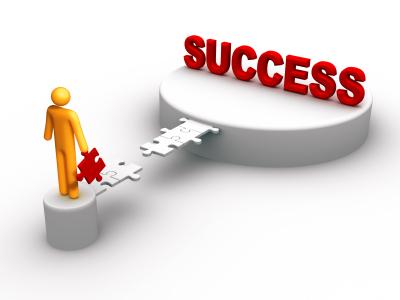 94